04.03.2020 г.Влияние родительских установок на развитие личности подростка
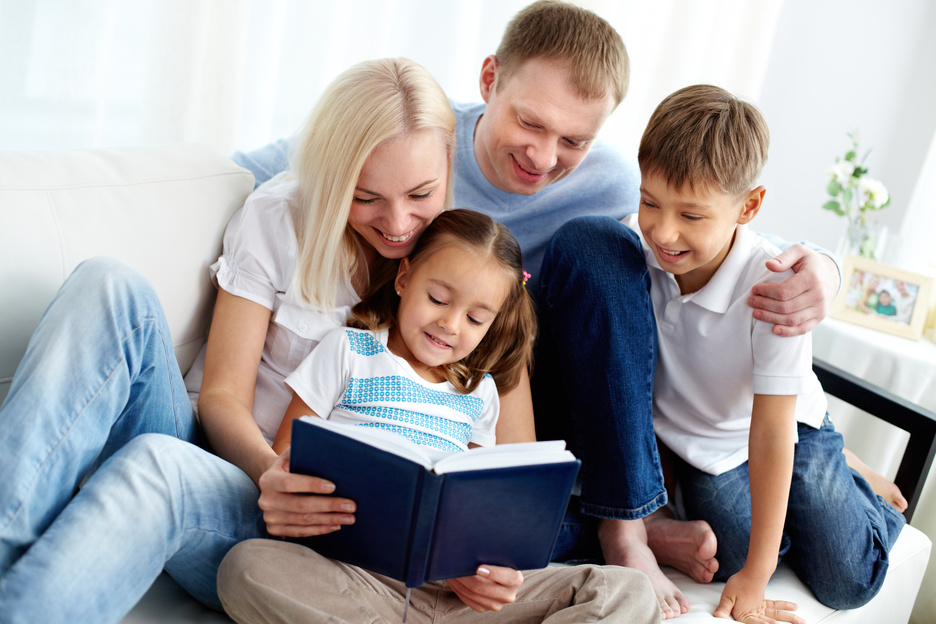 Педагог-психолог 
МАОУ СОШ №43 г. Тюмени
Сидорова Татьяна Валерьевна
Представьте, что сейчас Вы находитесь перед большим современным супермаркетом. В нем три этажа: 
- на первом этаже продаются товары с заведомым браком, низкого качества; 
- на втором этаже - обычные товары средней цены и качества; 
- на третьем этаже продаются самые лучшие, качественные, шикарные вещи. 
Вопрос: На каком этаже вы бы хотели приобретать товар? 
Тезис: Когда у нас появляется ребенок, мы всегда хотим, чтобы он соответствовал «третьему этажу» - был самым умным, красивым, сильным и т.д.
Но, к сожалению, так в жизни не бывает. Каждый ребенок уникален. В нем есть чуть-чуть от первого, второго, третьего этажей. В нем есть то, что нам нравится и то, чтобы мы хотели изменить.
Оцените предлагаемые ситуации, связанные с Вашими детьми. Что Вы обычно говорите (или, возможно, скажите) в подобных случаях своему ребенку?
Вы пришли домой. В раковине гора грязной посуды, Ваш ребенок лежит на диване и смотрит телевизор. 
У ребенка не получается решить задачу по физике, он нервничает, «психует».
Вы поймали подростка на явной лжи. 
Ваш ребенок постоянно ворчит, чем-то недоволен, что-то «бубнит» себе под нос.
Ребенок Вас не слушает, делает все по-своему.
Ребенок не помогает в хозяйстве, не убирает во время свою комнату.
Ребенок отдает свои вещи тому, кто только не попросит.
Ребенок часто разбивает (ломает) свой телефон.
Подросток пришел домой с запахом алкоголя, табака…
Ваш ребенок пришел домой позже обычного, не предупредив о том, что задержится.
Любой родитель прилагает усилия для того, чтобы воспитать в своем ребенке важные качества, сформировать правильное поведение, подготовить к взрослой жизни. 
В обычных фразах повседневно мы даем ребенку установки, при этом даже не обращая на это внимание.
В обычных фразах повседневно мы даем ребенку установки, при этом даже не обращая на это внимание. И чем раньше они усвоены, тем сильнее их действие. 
Раз возникнув, установка не исчезает и в любой момент жизни ребёнка воздействует на его поведения и чувства.
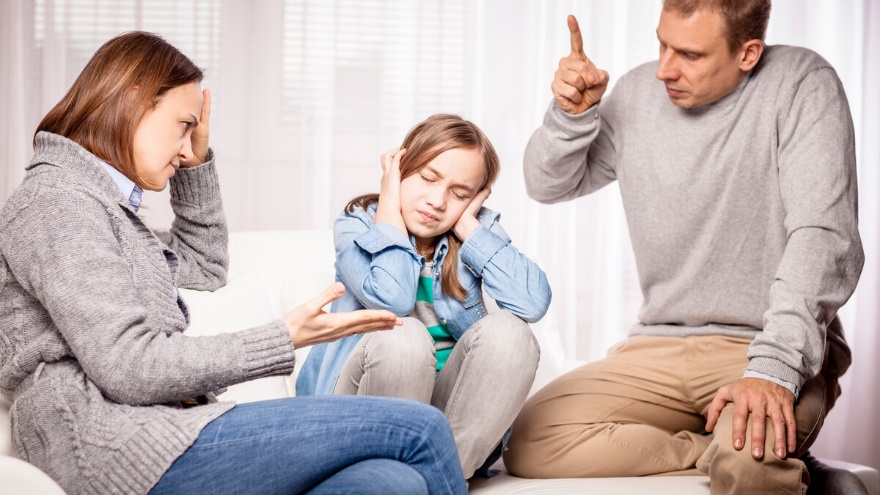 Родительские установки - ?
Родительские установки - это стереотипные правила поведения, которые выражаются в поступках, словах или жестах. 
Родительские установки - это эмоциональное отношение к ребенку, восприятие ребенка и способов поведения с ним.
Родительские установки воспринимаются ребенком автоматически, без какой-либо критики и хорошо запоминаются. 
Такие стереотипные предписания прочно закладываются в подсознании ребенка и составляют основу его жизненной программы. 
!!! Невыполнение этих указаний влечет за собой чувство вины перед родителями, которое люди не могут объяснить, даже став взрослыми.
Классификация родительских установок, отражающая влияние родительской позиции на развитие ребенка О. Коннера
Упражнение «Родительские установки»
Закройте глаза, сделайте несколько глубоких вдохов и медленных, плавных выдохов - и на фоне расслабленного состояния вспомнить свою родительскую семью, свое детство. 
Как реагировали родители на Ваши шалости, капризы, проступки?
Как бы они закончили следующие предложения: 
«Дети плохо себя ведут, потому что...», 
«Непослушный ребенок - это...», 
«Родители должны...»? 
Поделитесь своими переживаниями и мыслями по поводу родительских установок.
В сфере детско-родительских взаимоотношений существуют:
Позитивные, эффективные установки, с помощью которых родитель поддерживает своего ребенка, веруя в его силы и потенциал. Это своеобразные инструменты психологической защиты, помогающие ребёнку сохранить себя и выжить в окружающем мире.
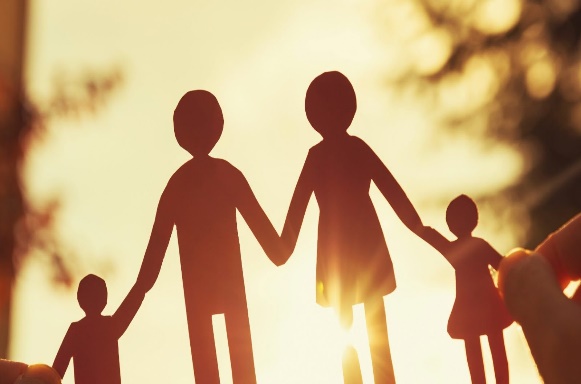 Негативные, неэффективные установки отрицательно сказываются на развитии личности ребенка. Родитель своими установками как бы говорит «ты плохой, ты ничего не можешь» и показывает свое недоверие к ребенку и его возможностям. Ребенок, постоянно получающий такие установки, не может полноценно развиваться, у него могут возникнуть проблемы во всех сферах.
Если негативная установка уже создана, то против нее может быть эффективна контрустановка, подкрепляемая положительными проявлениями со стороны родителей и окружающих. 
Например, контрустановка «ты всё сможешь», эффективно работает против установки «у тебя ничего не получается». 
Но это действует только в том случае, если ребёнок будет получать реальное подтверждение своих способностей.
Не бывает ни к чему не способных детей, всегда можно найти талант, который можно начать развивать и хвалить ребенка за успехи.
НЕГАТИВНЫЕ и ПОЗИТИВНЫЕ УСТАНОВКИ

Упражнение «Переименование» 

Проанализируйте негативные установки, чувства ребенка и переформулируйте эти установки в позитивные, развивающие в ребенке веру в себя, богатство эмоционального мира.
НЕГАТИВНЫЕ и ПОЗИТИВНЫЕ УСТАНОВКИ
.
НЕГАТИВНЫЕ и ПОЗИТИВНЫЕ УСТАНОВКИ
.
НЕГАТИВНЫЕ и ПОЗИТИВНЫЕ УСТАНОВКИ
.
НЕГАТИВНЫЕ и ПОЗИТИВНЫЕ УСТАНОВКИ
.
НЕГАТИВНЫЕ и ПОЗИТИВНЫЕ УСТАНОВКИ
.
НЕГАТИВНЫЕ и ПОЗИТИВНЫЕ УСТАНОВКИ
.
НЕГАТИВНЫЕ и ПОЗИТИВНЫЕ УСТАНОВКИ
.
НЕГАТИВНЫЕ и ПОЗИТИВНЫЕ УСТАНОВКИ
.
НЕГАТИВНЫЕ и ПОЗИТИВНЫЕ УСТАНОВКИ
.
НЕГАТИВНЫЕ и ПОЗИТИВНЫЕ УСТАНОВКИ
.
НЕГАТИВНЫЕ и ПОЗИТИВНЫЕ УСТАНОВКИ
.
НЕГАТИВНЫЕ и ПОЗИТИВНЫЕ УСТАНОВКИ
.
НЕГАТИВНЫЕ и ПОЗИТИВНЫЕ УСТАНОВКИ
.
НЕГАТИВНЫЕ и ПОЗИТИВНЫЕ УСТАНОВКИ
.
НЕГАТИВНЫЕ и ПОЗИТИВНЫЕ УСТАНОВКИ
.
НЕГАТИВНЫЕ и ПОЗИТИВНЫЕ УСТАНОВКИ
.
НЕГАТИВНЫЕ и ПОЗИТИВНЫЕ УСТАНОВКИ
.
НЕГАТИВНЫЕ и ПОЗИТИВНЫЕ УСТАНОВКИ
.
Упражнение «Анализ собственных установок»
Проанализируйте собственные установки, используя свои ответы из упражнения «Ситуации». И если встретятся негативные установки, переименуем их в позитивные.
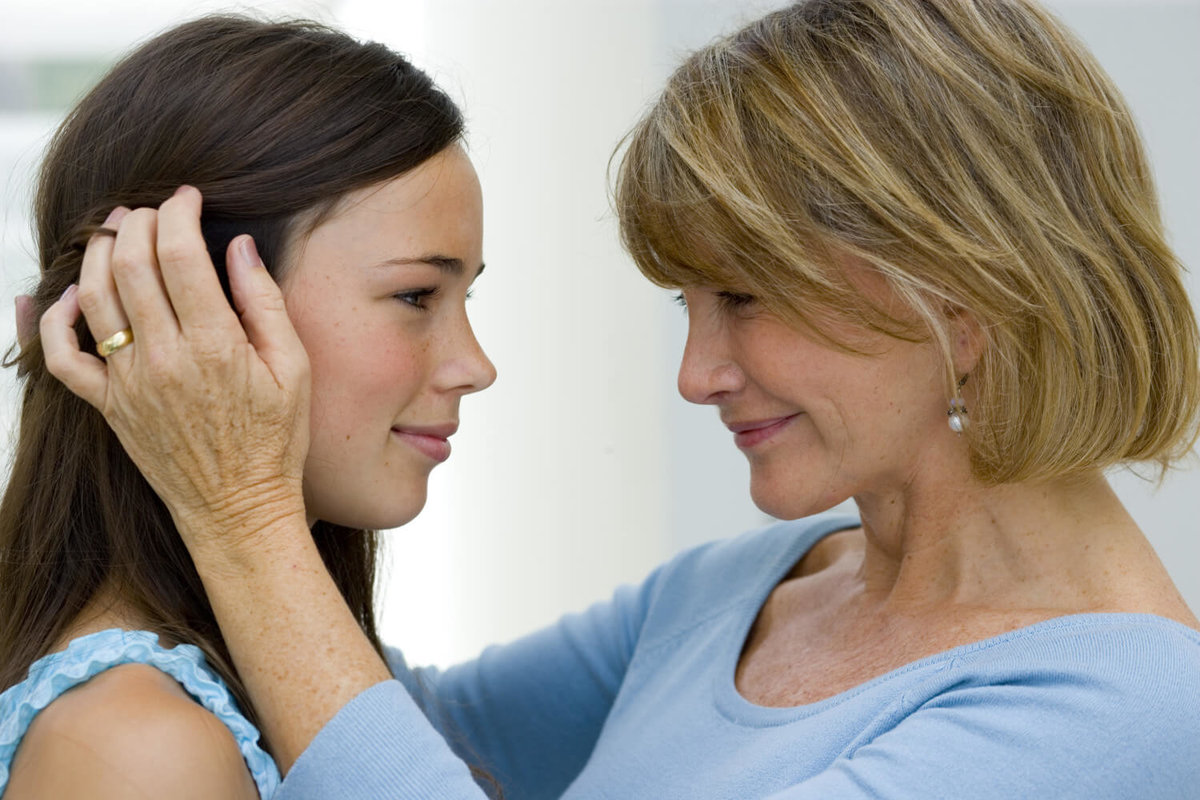 Упражнение «Наказание»
Вспомните ситуацию, когда Вы были наказаны своими родителями. Ответьте на следующие вопросы: 
Что вы чувствовали тогда? 
Каковы были ваши телесные ощущения? 
O чем Вы тогда думали? 
Что Вам хотелось сделать? 

Мы против подавляющих наказаний!
Установление границ дозволенного поведения
Предоставление свободы выбора и выяснение логических последствий этого выбора - не единственные методы установления необходимой дисциплины. 
Ступенчатая система установления запрета по методу Х. Джайнотта: 
1. Признать, что некое желание вполне может возникнуть y ребенка («Я понимаю, что тебе хочется...»). 
2. Четко определить запрет на какое-либо действие («Но я не могу позволить тебе это делать сейчас, так как..»). 
3. Указать, каким образом ребенок может осуществить свое желание. 
4. Помочь ребенку выразить свое законное недовольство («Конечно, тебе это не нравится...»).
Сортировка проблем
Принцип решения проблем детско-родительских взаимоотношений, предложенный T. Гордоном. 

Состоит в том, что проблемы делятся на две группы в зависимости от того, на чью жизнь - родителя или ребенка - они непосредственно влияют.
Передача ответственности ребенку
При передаче ребенку ответственности за решение проблем, необходимо выполнить следующие условия: 
Спокойная обстановка. Готовность к диалогу c обеих сторон. 
Не заниматься попутно каким-либо другим делом. 
Заранее подготовить высказывание. Исключить из него оценки («плохой», «лентяй» и т.д.) и обобщения («никогда», «всегда», «вечно»).  
Говорить o конкретных действиях. 
Говорить o своих чувствах, мыслях, чаще используя «я», чем «ты». 
Заверить ребенка в своем дружеском участии в его делах. Не превращать все в нудную, долгую нотацию. 
Следить за реакцией ребенка. 
Завершить дружеским физическим контактом (обнять, поцеловать, похлопать по плечу и т.п.).
Если мы говорим одно, а делаем другое: 
призываем к честности, но обманываем друг друга… 
требуем от ребенка сдержанности, а сами вспыльчивы… 
требуем, чтобы ребенок не дрался, а сами его физически наказываем…
 требуем, чтобы ребенок не употреблял нецензурные выражения, а сами это делаем… 

РЕЗУЛЬТАТ: ОБИДА И ПРОТЕСТ РЕБЕНКА
Чувства вины и стыда не помогут ребенку стать здоровым и счастливым. 
Не стоит делать его жизнь унылой, иногда ребенку вовсе не нужна оценка его поведения, его просто надо выслушать. 
Многое в процессе воспитания детей зависит не от нашего опыта и знаний,  а от нашего умения чувствовать.
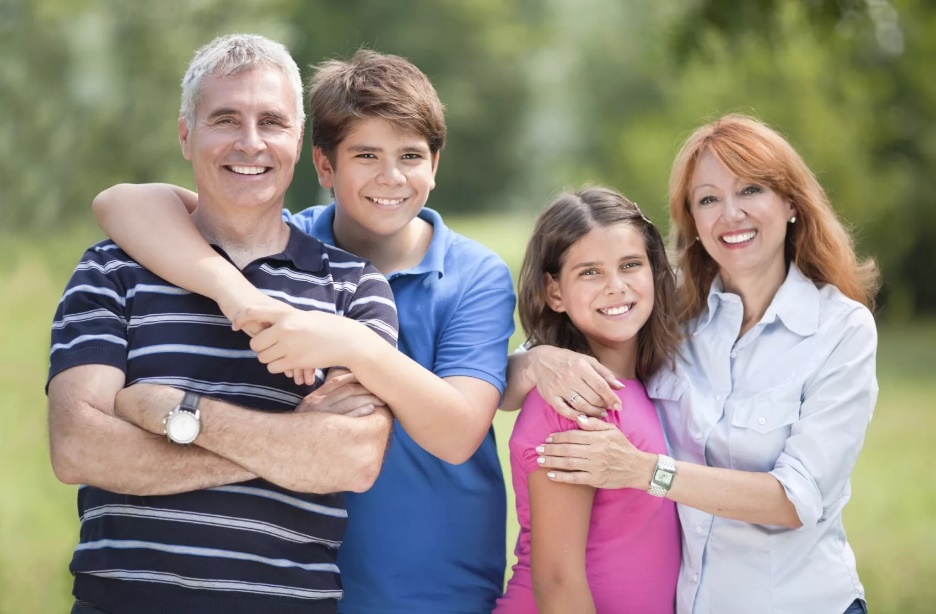 Так будем чувствительнее к нашим детям!
Спасибо за внимание!
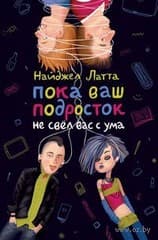 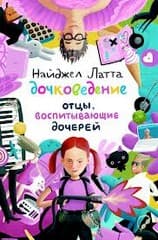 Рекомендуемая литература
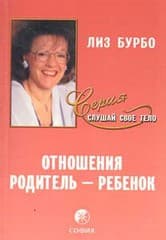 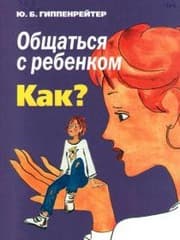 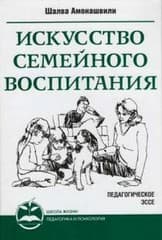 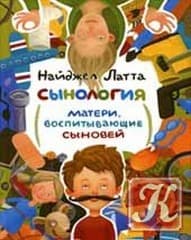 Ссылки на видео для просмотра родителям:
https://www.youtube.com/watch?v=aFXjYD87kp0
https://yandex.ru/efir?stream_id=4cb5ebef259e07b3832729725e813c3b&from_block=logo_partner_player
https://youtu.be/c9i87F-LFHw